The causes and types of Domestic Violence in the CNMI
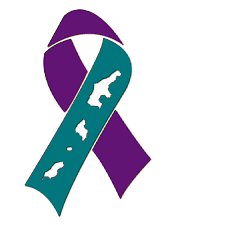 Lina Liang | Kimberly Bunts |
 EN202 ON
Background
Domestic violence is what the perpetrator wants to gain and maintain total control over someone.
Guma Esparanza is Saipan domestic violence shelter, established on September, 2001. 
One of the domestic violence cases is: Dela Cruz hit the victim on Aug. 7, 2017.
Cabrera allegedly punched her live-in boyfriend on the chest and reversed her car, running over his left leg during their argument over a text message at their residence on Saipan Feb. 7, 2018.
Aldan, a Tinian resident, was arrested after attending a party for throwing a tire at his girlfriend in a fit of rage after also allegedly choking and punching her on March 9, 2019 .
Literature review
Domestic violence is happened in the CNMI with several times. 
As the source from local news, a man who violenced his wife by beating and throwing tires to her did not plead guilty to all the charges made against him. And he ran away after the victims called the police but soon he arrested in his residence.
Research questions
Primary question:

What are the main types of domestic violences in the CNMI? 
Coercive Control. 
Physical abuse.
Sexual abuse. 
Physical abuse is most common type of domestic violence in the CNMI. 
Secondary questions：
What are the main causes of domestic violences in the CNMI?
Losing controls. 
Traditional viewpoints. 
Alcohol & drug consumption. 
The possible ways to prevent domestic violence. 
Be awareness of any Intimidation physically, especially with weapon.
Talk to someone who can trust and let them know the situations in track.
Knowing where a shelter to go and get help.
Method used
Survey：
By using surveymonkey.
Distributed it to the other peers through a link. 
Created total of 10 questions, and one of it contains 5 demographic questions.
Academic Sources:
Finding sources from websites. 
Organized the information and make compare & contrasts. 
Cited the sources in APA style. 
 3.	Interview with 10 experts.
Key findings
Most of people believe domestic violence can happen to anyone, whether partner, boy/girlfriend, or family members. 
There are three main types of domestic violence, coercive control, physical abuse, and sexual abuse. Physical abuse is what they think the most often occured in the CNMI. 
Alcohol is the main reason of causing domestic violence, and then drugs. 
From the local news, most domestic violence were happened between couples and started with arguments.
Conclusions and future study
We need to end domestic violence in the CNMI, and addressing the issues of domestic violence and sexual assault through community outreach efforts. Be aware if something goes wrong and do not be hesitate to search for help.
References
Bautista Kimberly. (2019, Apr 03). Man pleads not guilty to domestic violence. Saipan Tribune. Retrieved from https://www.saipantribune.com/index.php/man-pleads-not-guilty-to-domestic-violence-charges/
Bautista Kimberly. (2018, Dec 27). Fewer domestic violence victims seen returning to Guma Esperanza in 2018. Saipan Tribune. Retrieved from https://www.saipantribune.com/index.php/fewer-domestic-violence-victims-seen-returning-to-gu
James Avia (2018). What Are The Causes Of Domestic Violence. Retrieved from https://www.betterhelp.com/advice/domestic-violence/what-are-the-causes-of-domestic-violence/ma-esperanza-in-2018/ 
("The effects of domestic and family violence," 2018, Mar 29). Retrieved from https://www.facs.nsw.gov.au/domestic-violence/about/effects-of-dv 
BBC News (26, November 2018): Coercive behaviour: How to tell if your partner's controlling you. Retrieved on 2019, May 24 from https://www.bbc.com/news/newsbeat-46347957
Jan 02, 2019. What is Coercive Control and why is it now a legal offense? Retrieved on 2019, May 24 from https://www.rte.ie/lifestyle/living/2019/0102/1019948-what-is-coercive-control-and-why-is-it-now-a-legal-offence/
Nicola Kirkpatrick (January 01, 2019) What Is Physical Abuse And How Do You Identify A Victim? Betterhelp. Retrieved from 2019, May 24 from https://www.betterhelp.com/advice/abuse/what-is-physical-abuse-and-how-do-you-identify-a-victim/
Tracy, N. (2012, July 26). What is Physical Abuse?, HealthyPlace. Retrieved on 2019, May 23 from: https://www.healthyplace.com/abuse/adult-physical-abuse/what-is-physical-abuse 
Sexual Abuse and Assault Against Women. WebMD. Retrieved on 2019, May 24 from https://www.webmd.com/sexual-conditions/guide/sexual-abuse-and-assault#1
What is sexual abuse. The Association of Rape Crisis Centers in Israel. Retrieved on 2019, May 24 from https://www.1202.org.il/en/union/info/what-is-sexual-abuse
Thank you.